ЗВІТзавідувача дошкільного навчального закладуЄВГЕНІЇ ДОВГАНИЧза 2022-2023н.р.
У закладі функціонувало 7-8 груп150 дітей-дошкільного віку
В 2022-2023 навчальному році заклад працював за такими програмами:

    Інваріативний складник стандарту дошкільної освіти:
 Освітня програма «Українське дошкілля»

   Варіативний складник стандарту дошкільної освіти:
програмою художньо-естетичного розвитку дітей раннього та дошкільного віку ,,Радість творчості”,
програма національно-патріотичного виховання дітей дошкільного віку «Україна – моя батьківщина»
програмою з основ здоров’я та безпеки життєдіяльності дітей дошкільного віку «Про себе треба знати, про себе треба дбати», 
програмою з організації театралізованої діяльності в дошкільному навчальному закладі «Грайлик»
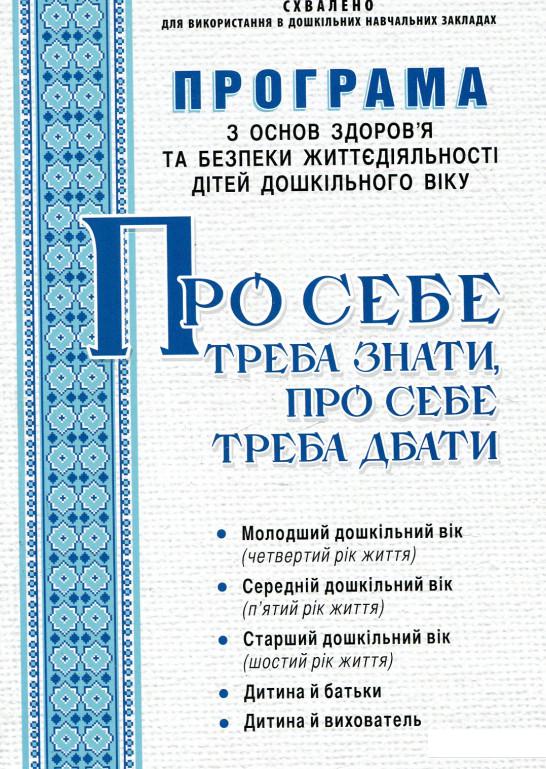 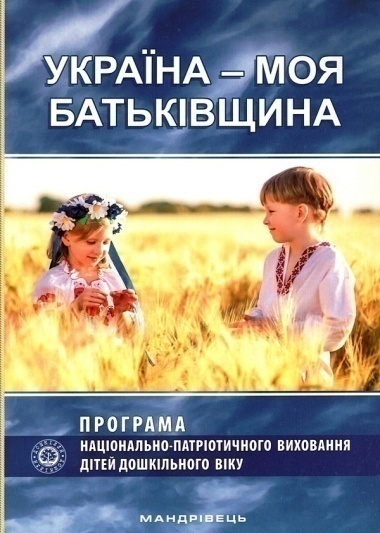 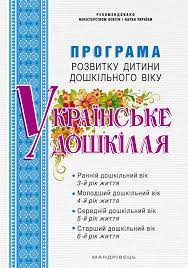 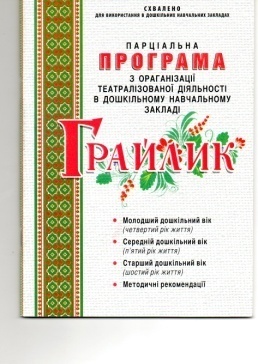 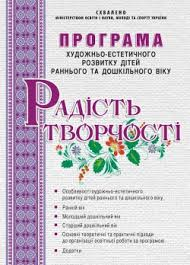 Кадрове забезпечення
Працює 25 педагогічні працівники:
1 завідувач
1 вихователь-методист
1 психолог
1 музичний керівник
20 вихователі
1 асистент вихователя
32 технічний працівник
Колектив ДНЗ спрямував свої зусилля на розв'язання завдань
Атестація педагогічних 
працівників
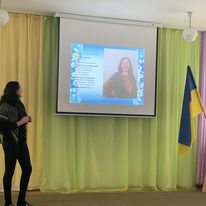 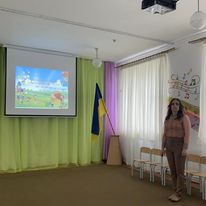 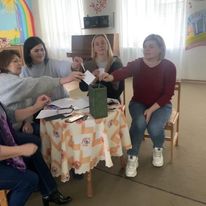 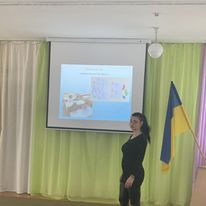 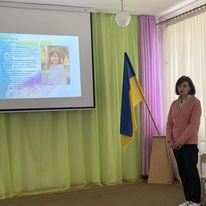 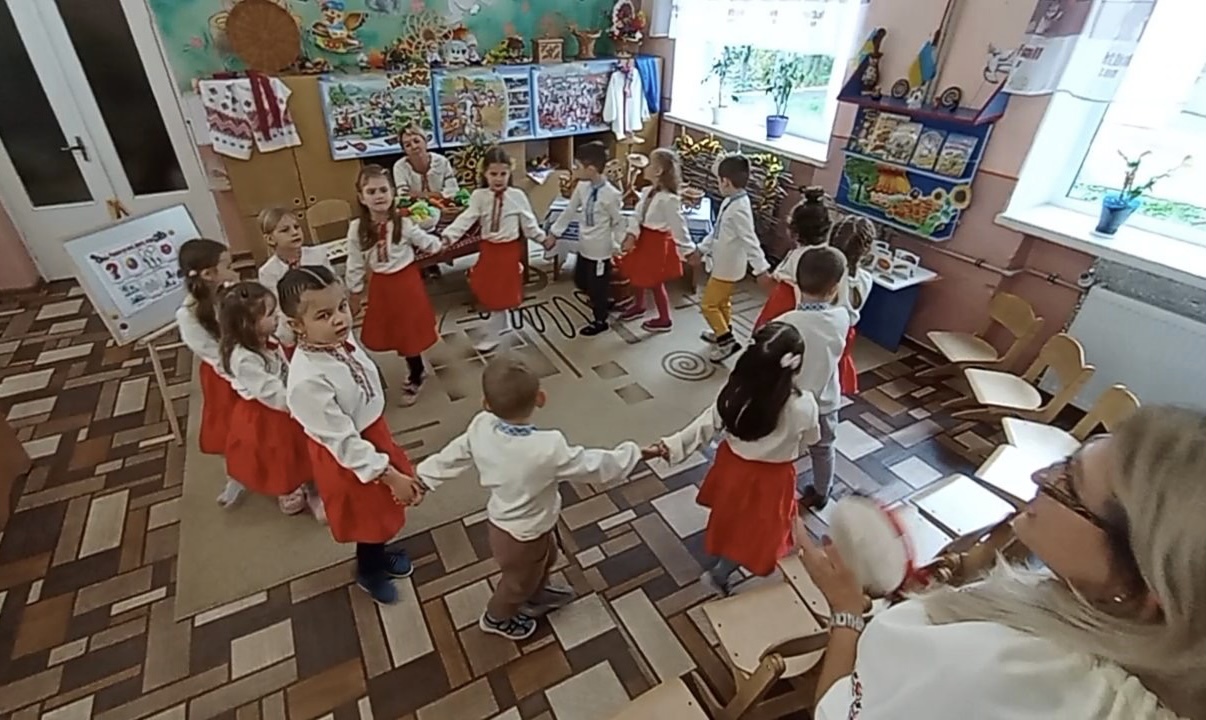 КОЛЕКТИВНІ ПЕРЕГЛЯДИ
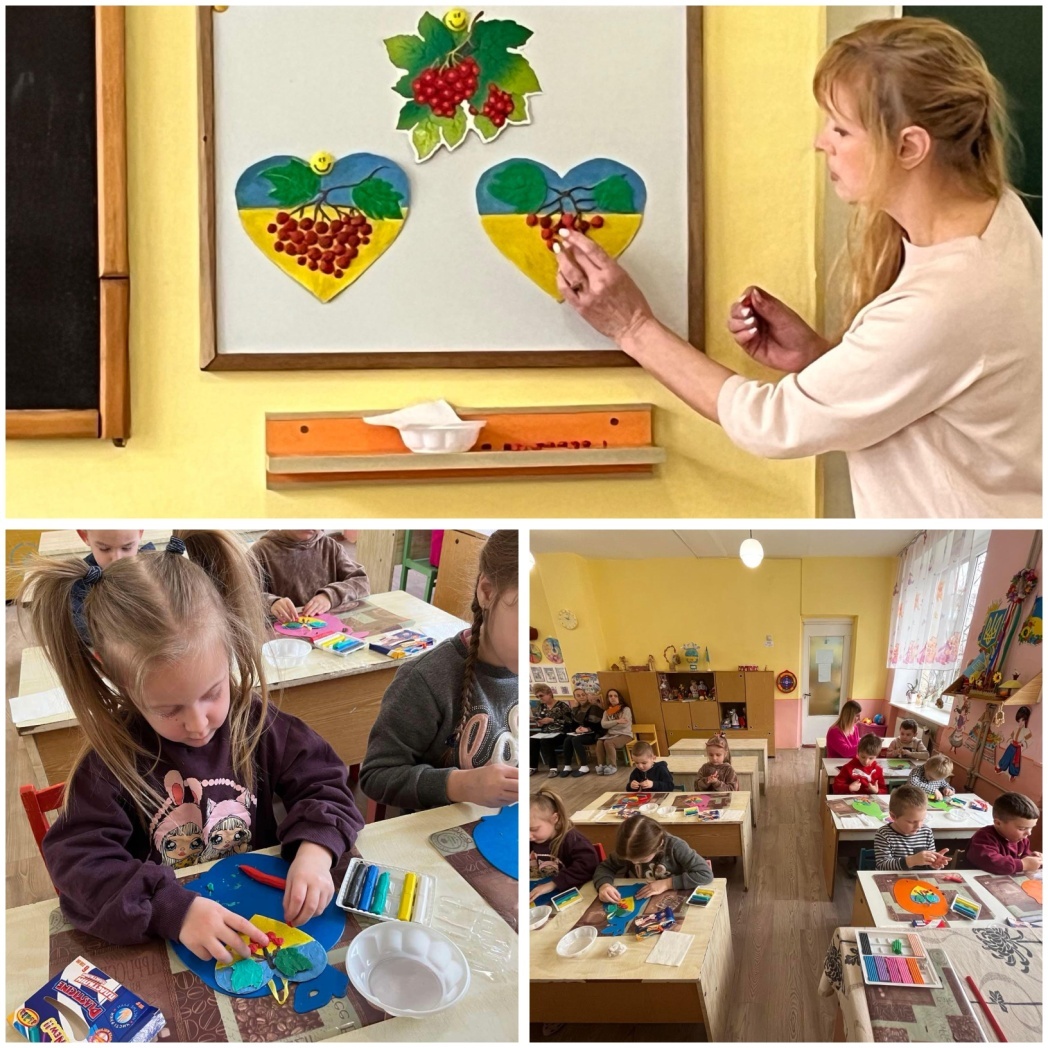 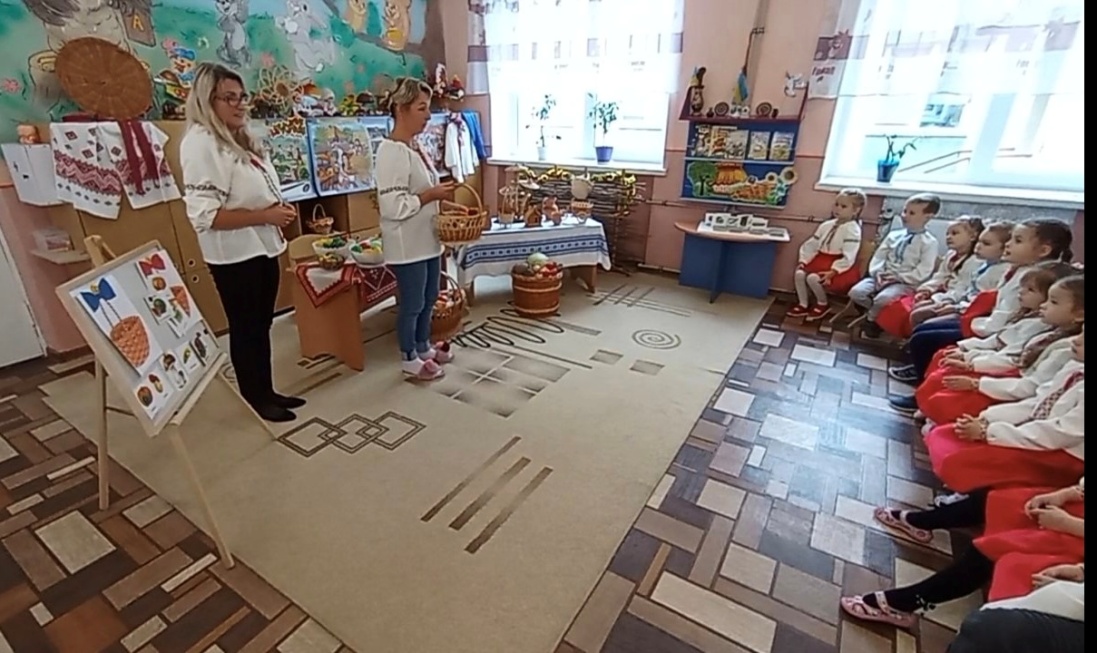 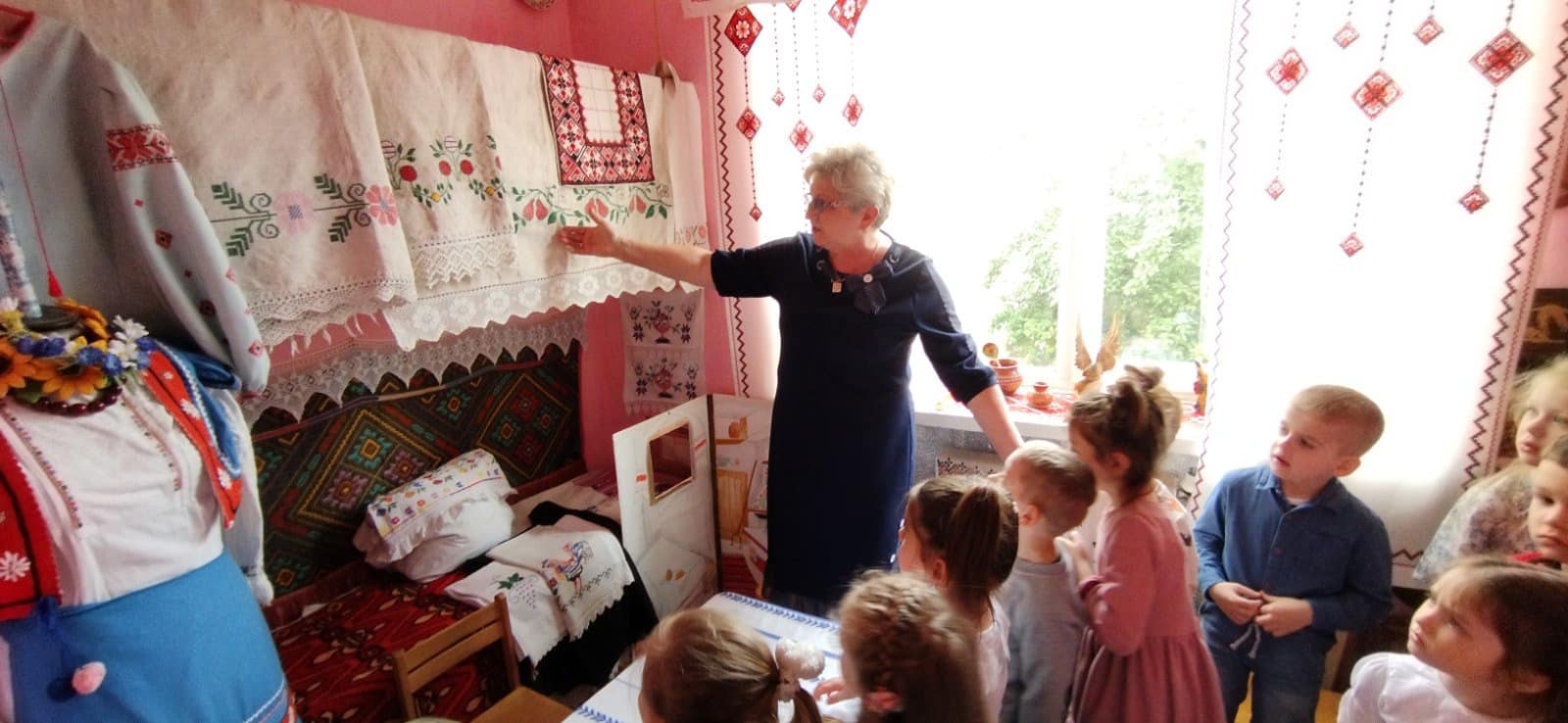 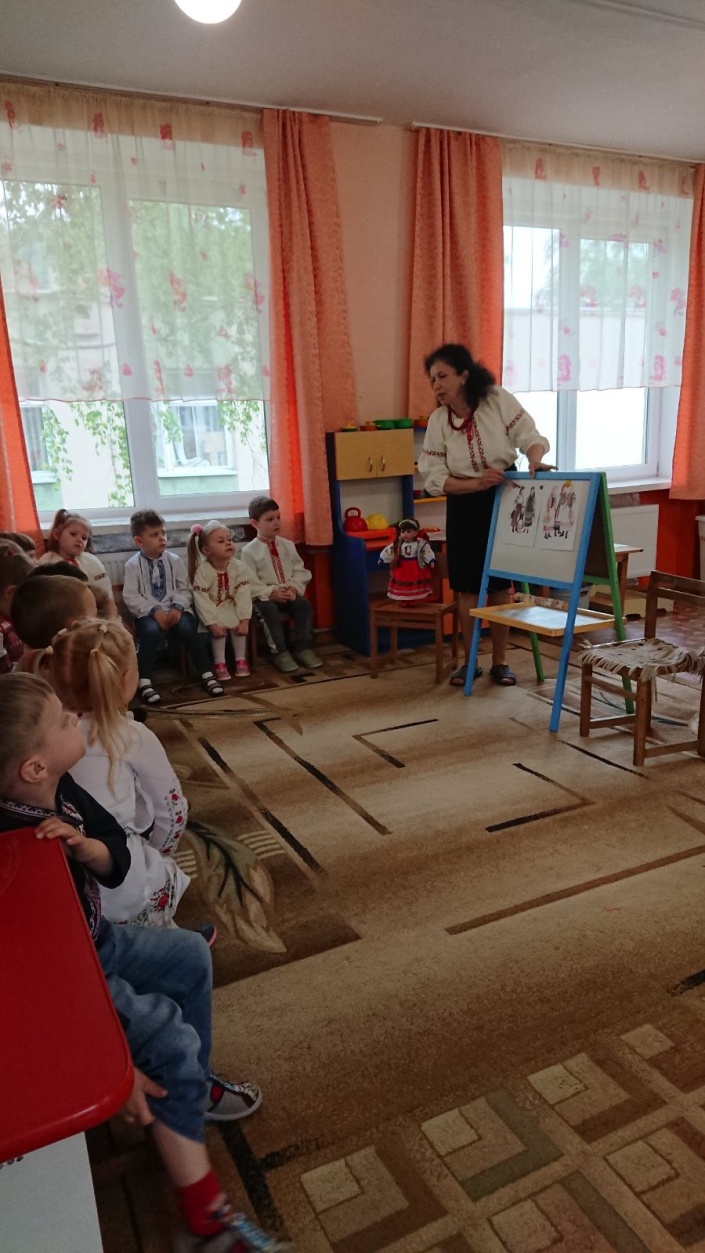 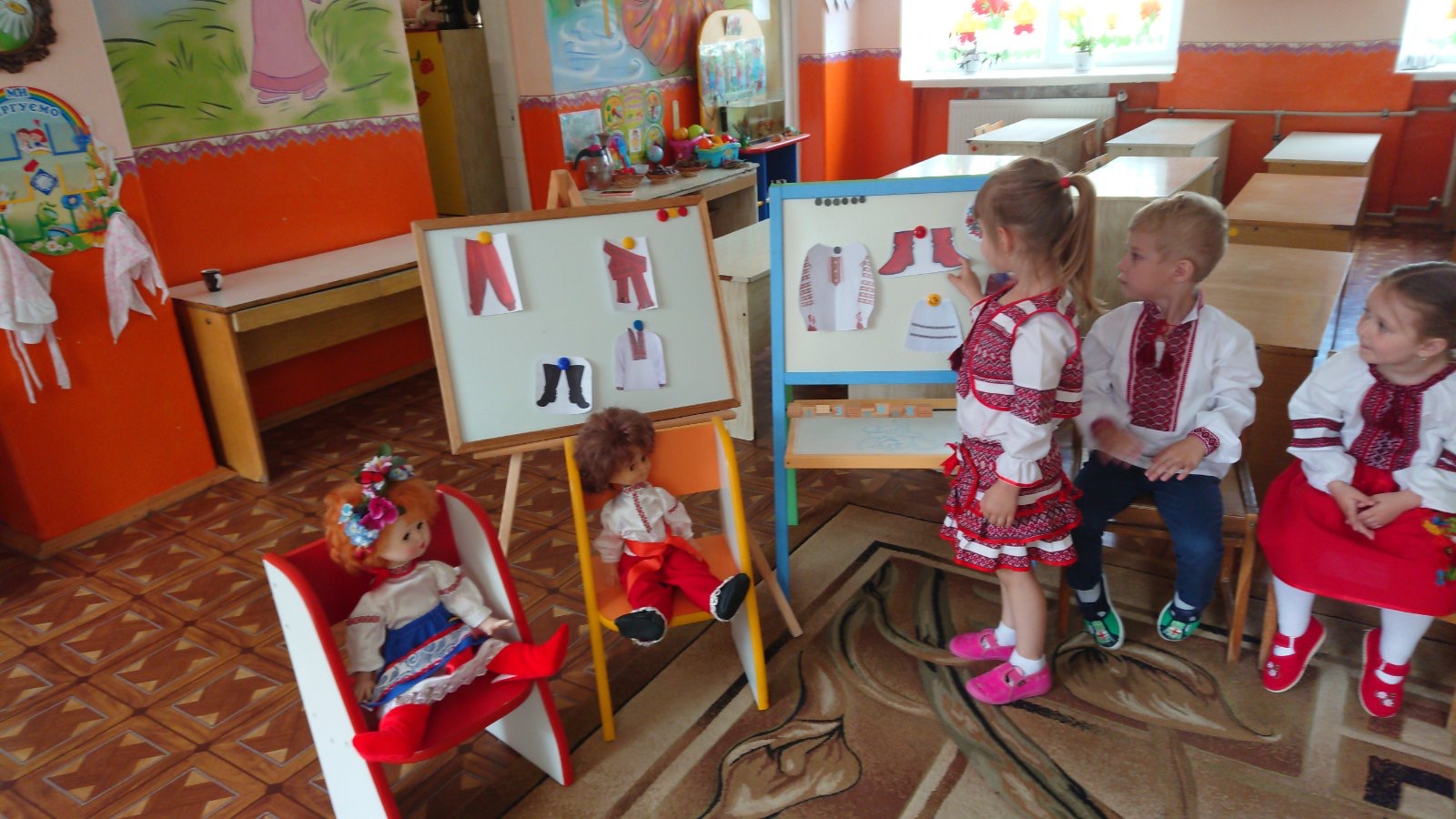 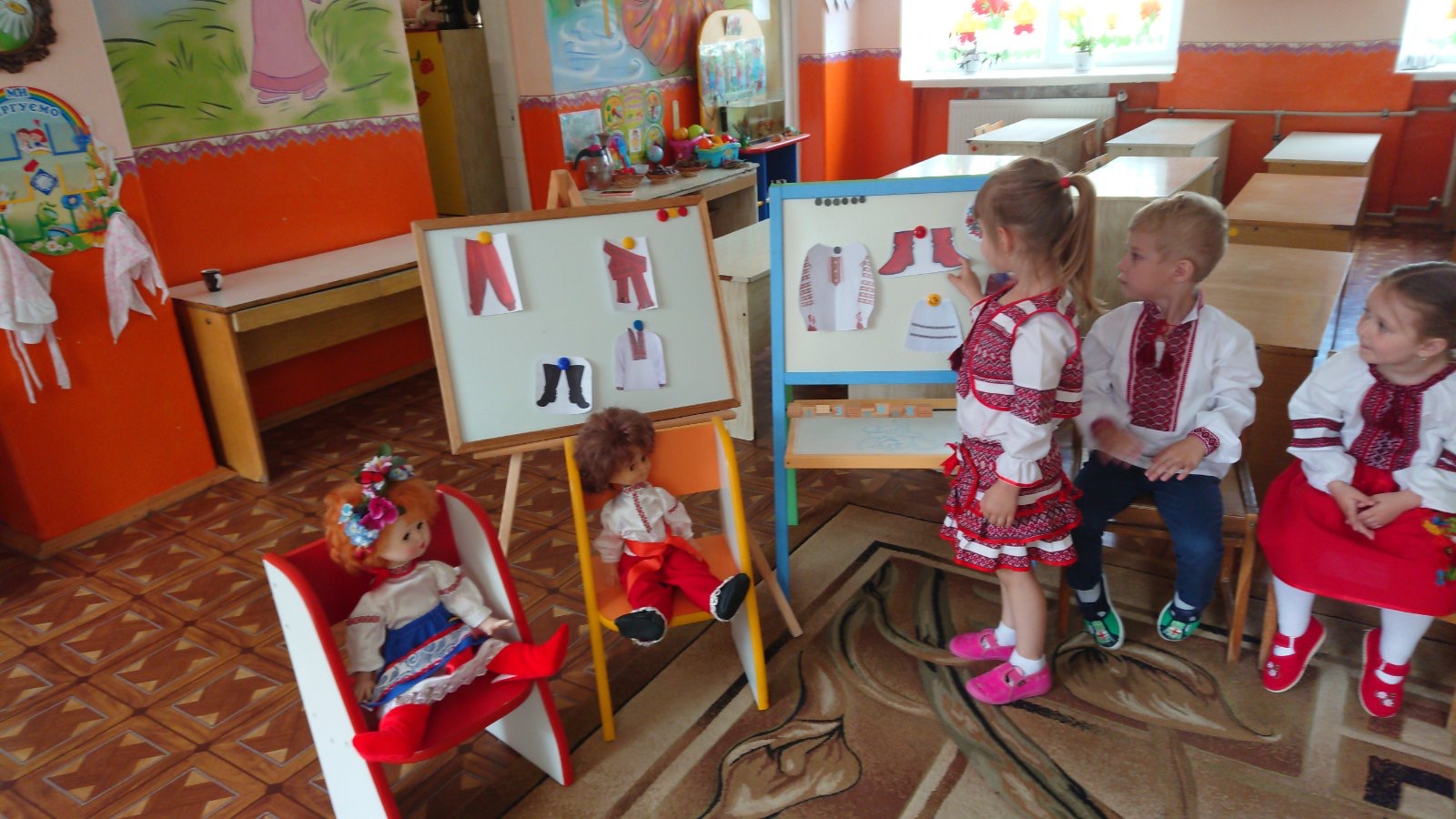 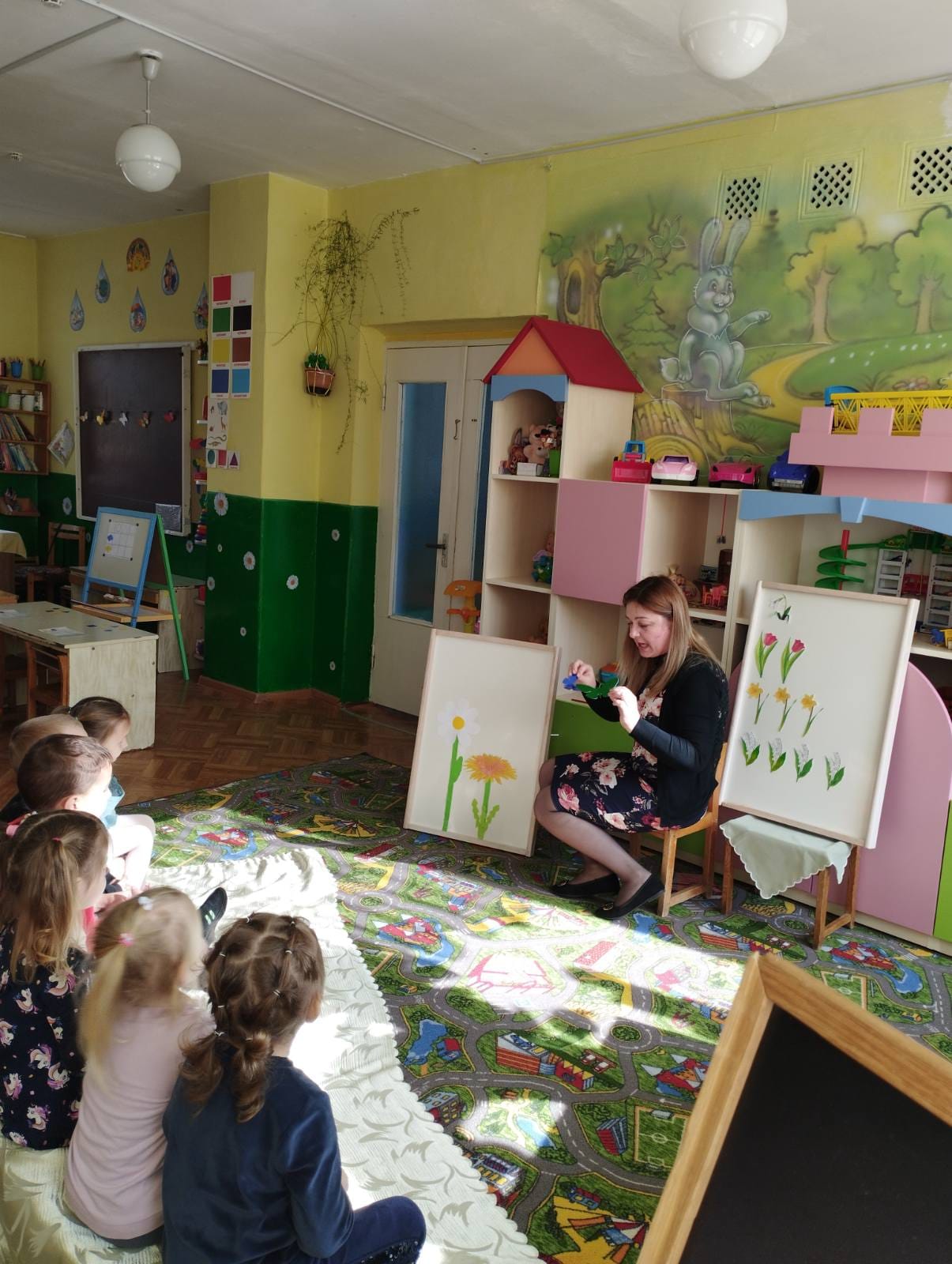 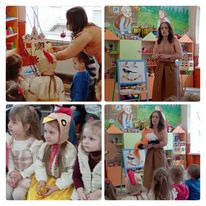 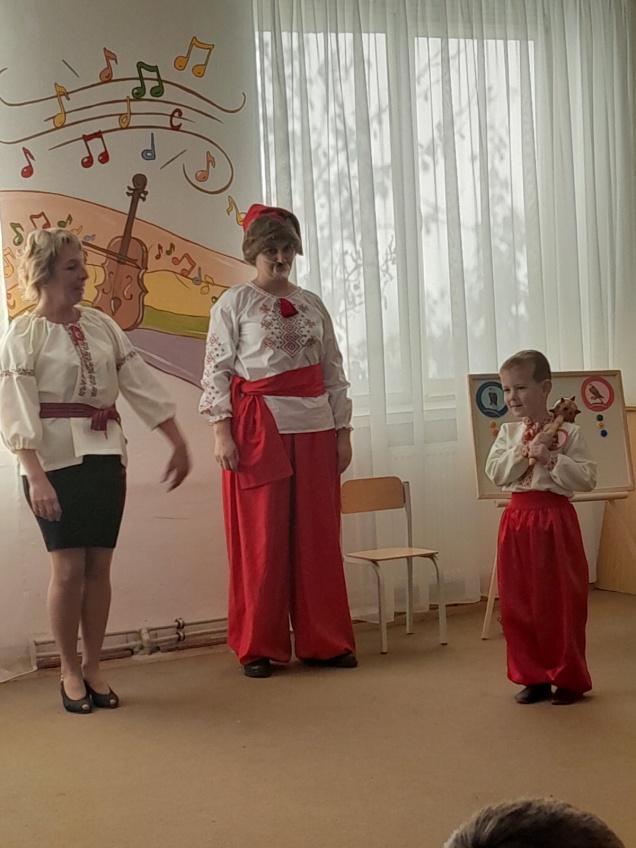 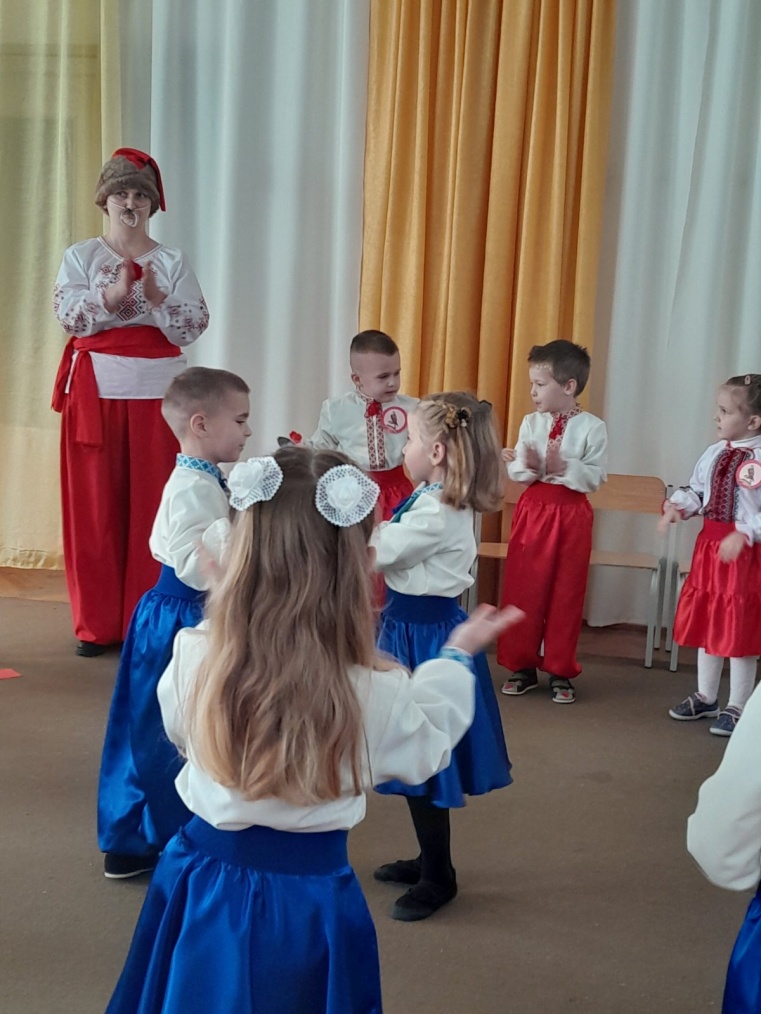 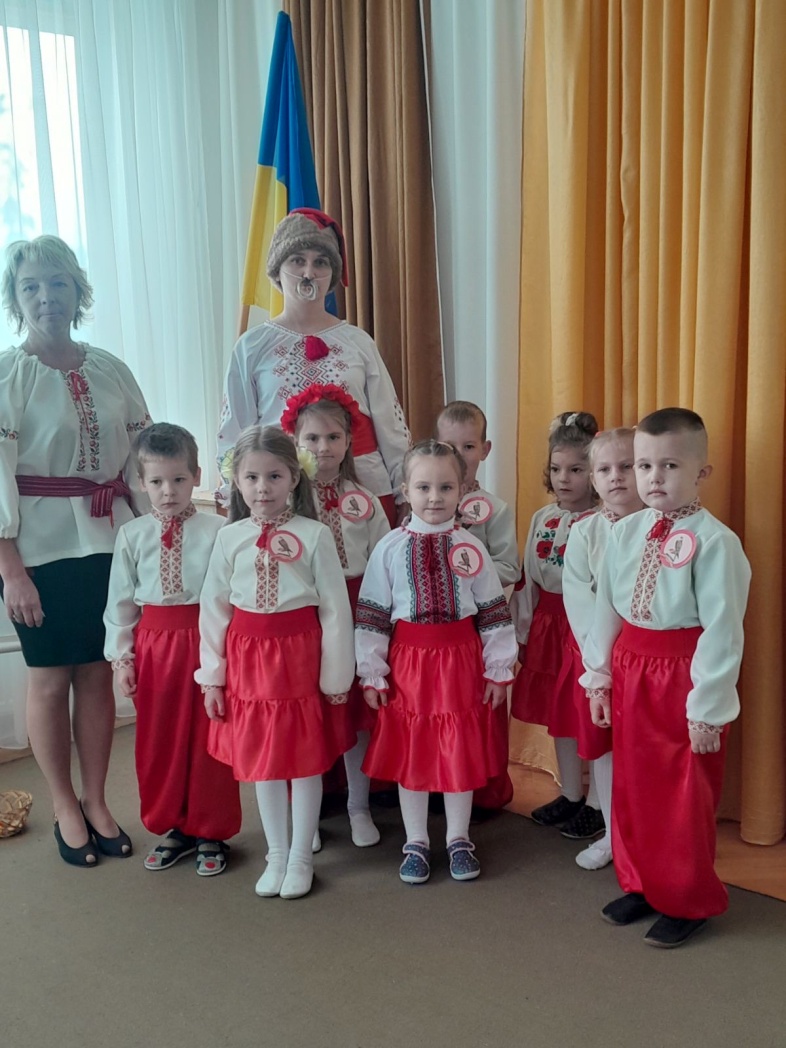 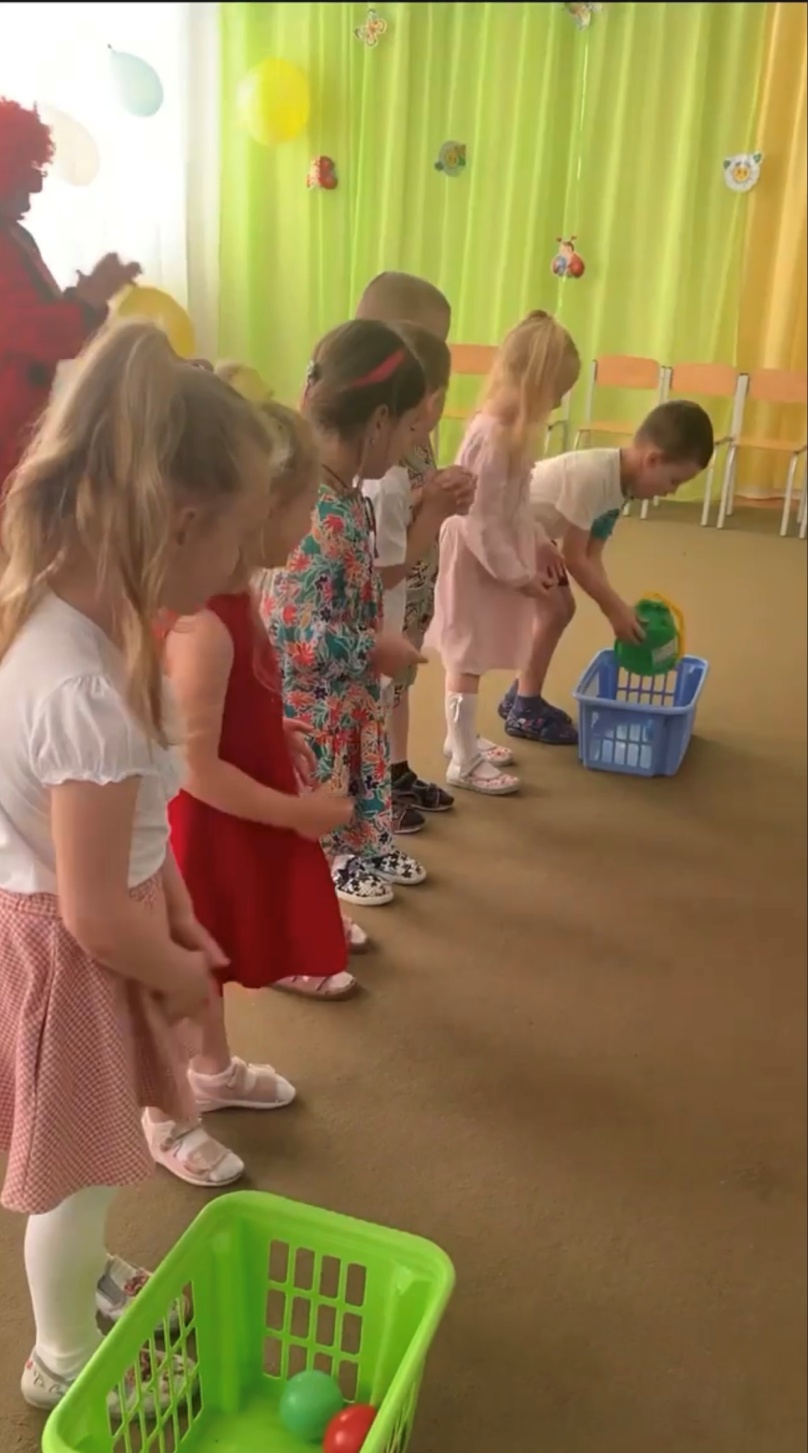 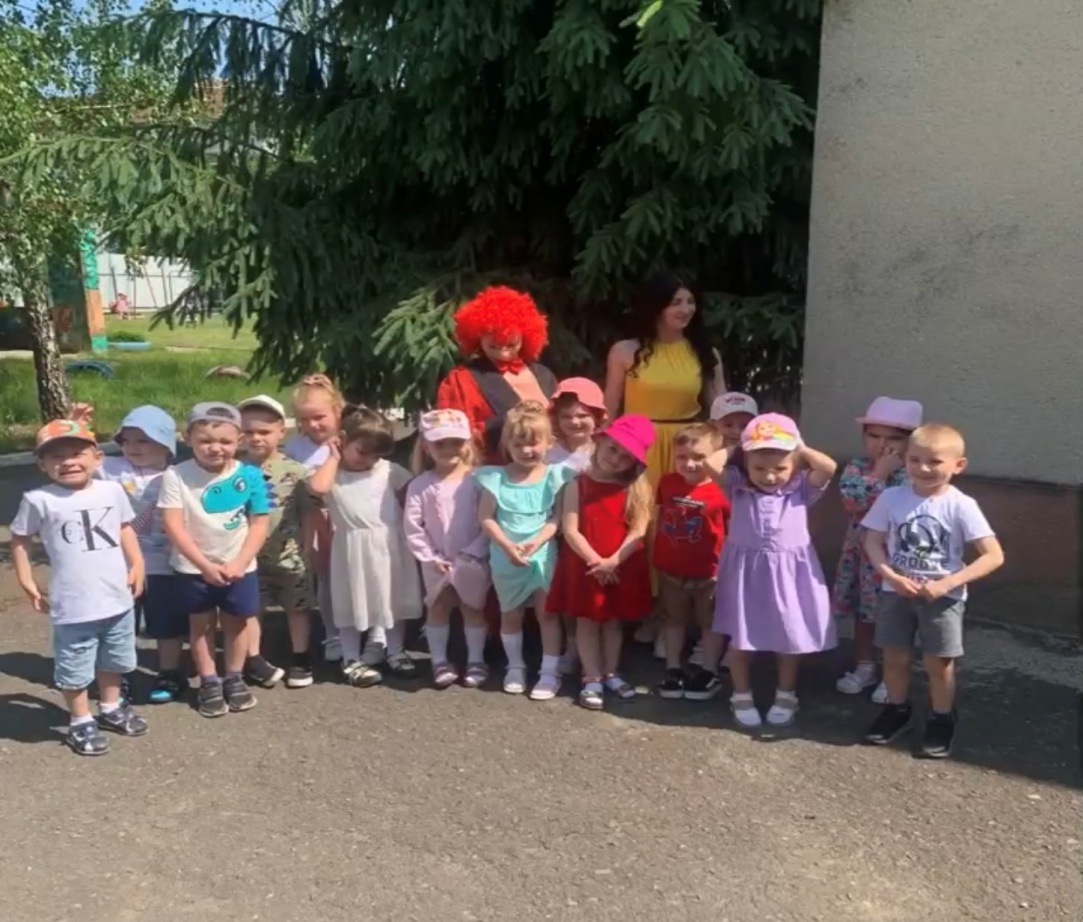 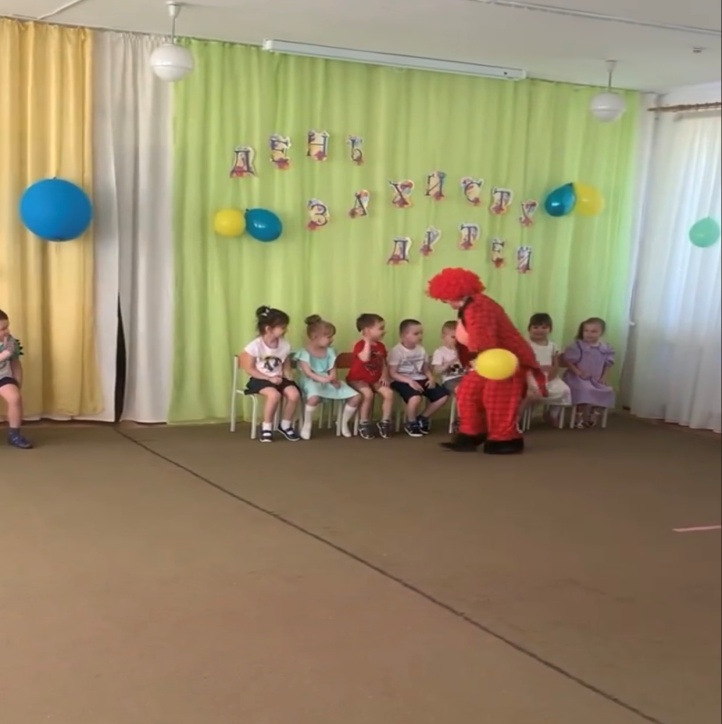 Семінари та семінари-практикуми, майстер класи
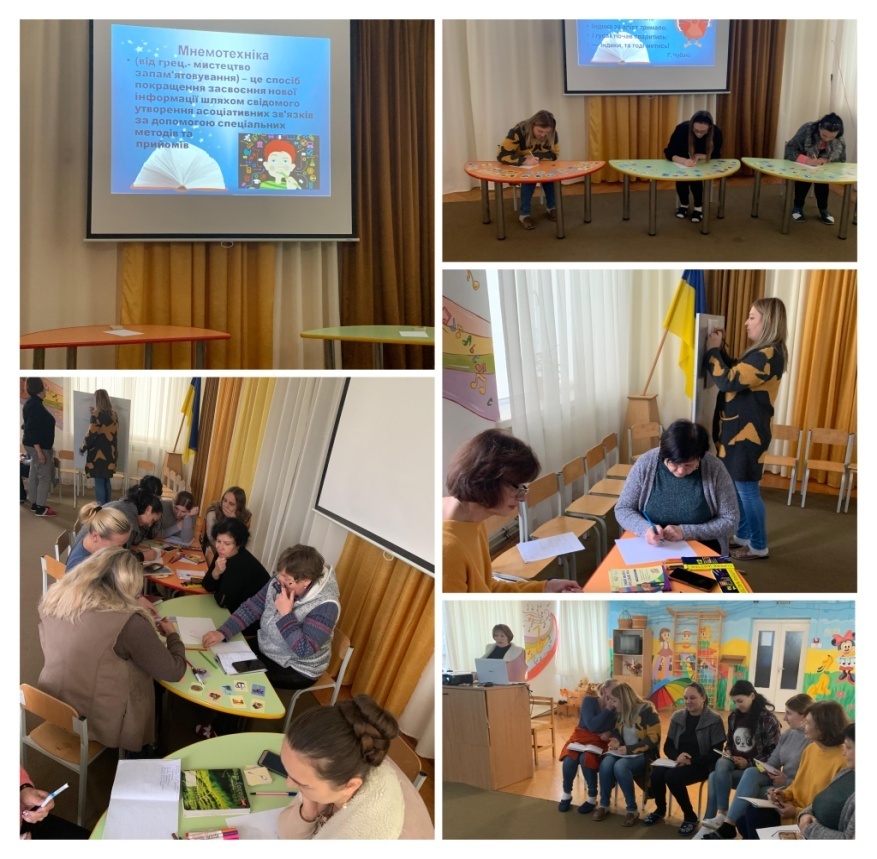 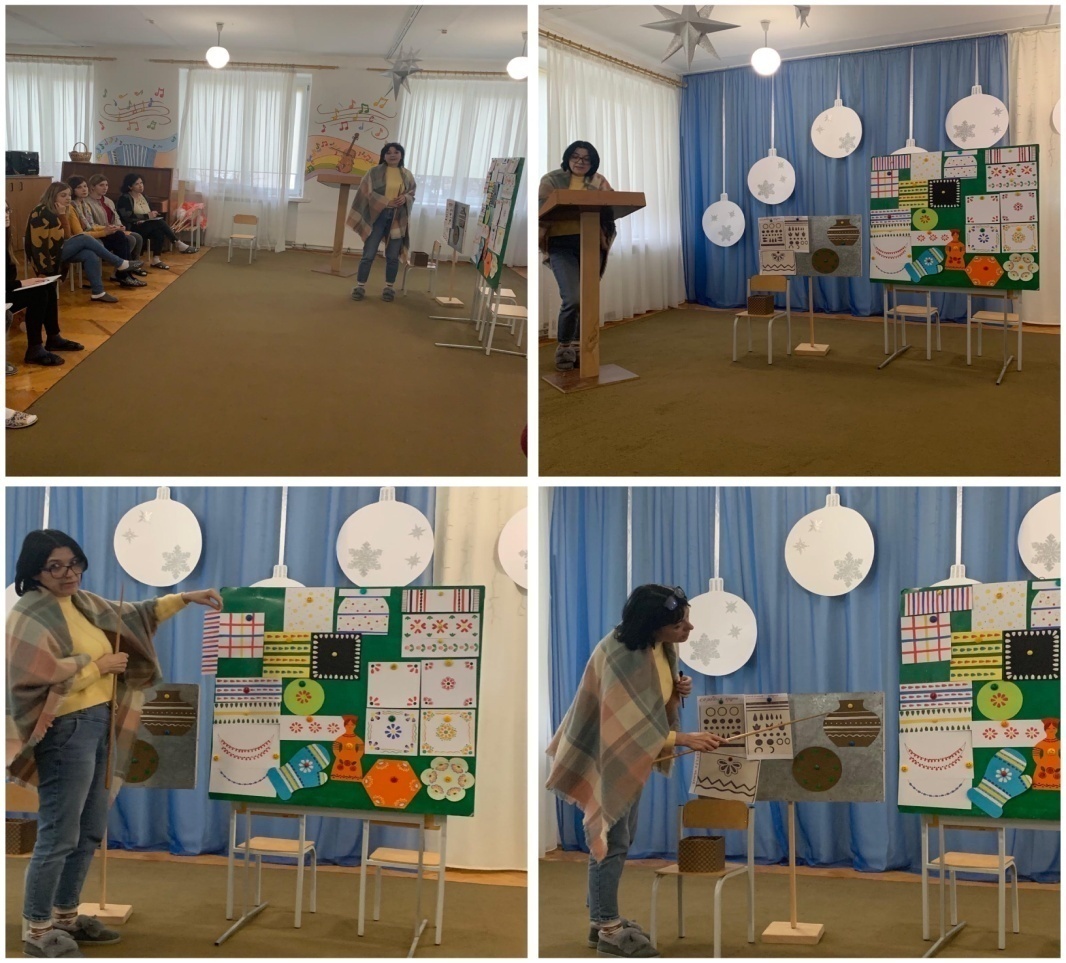 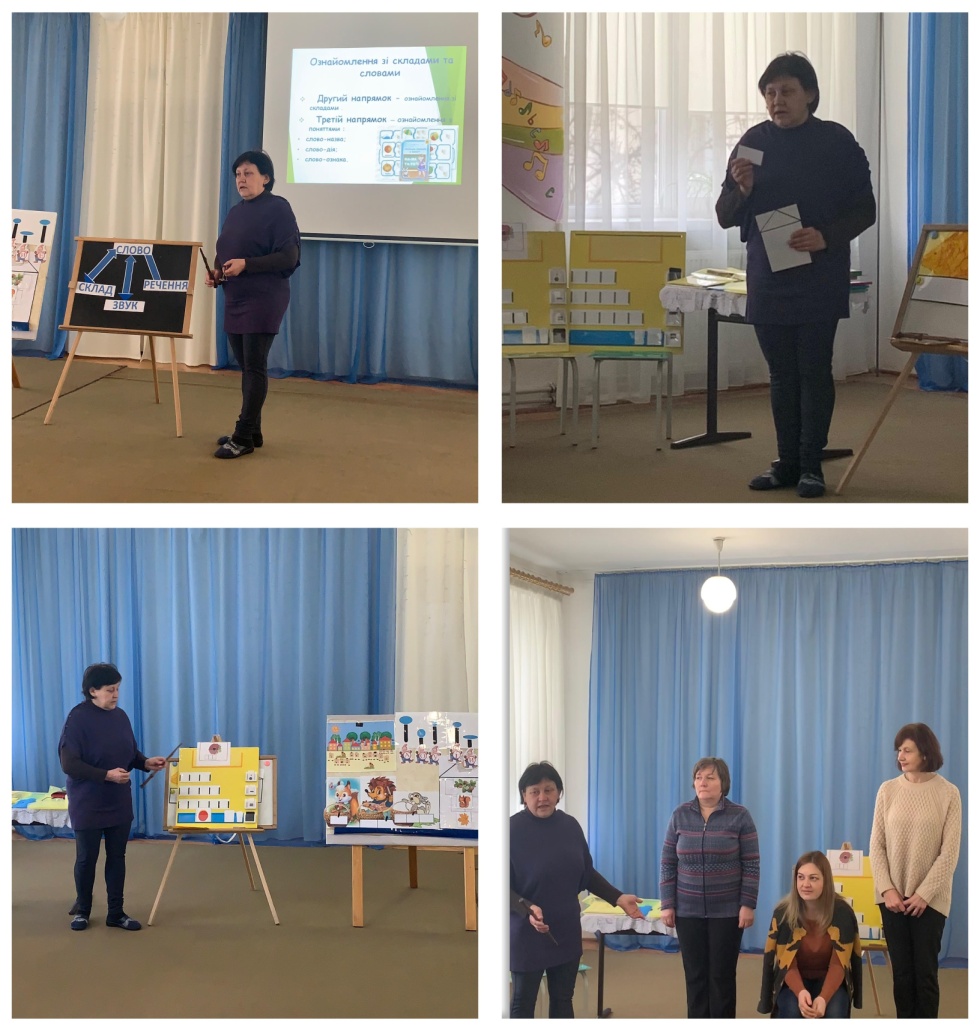 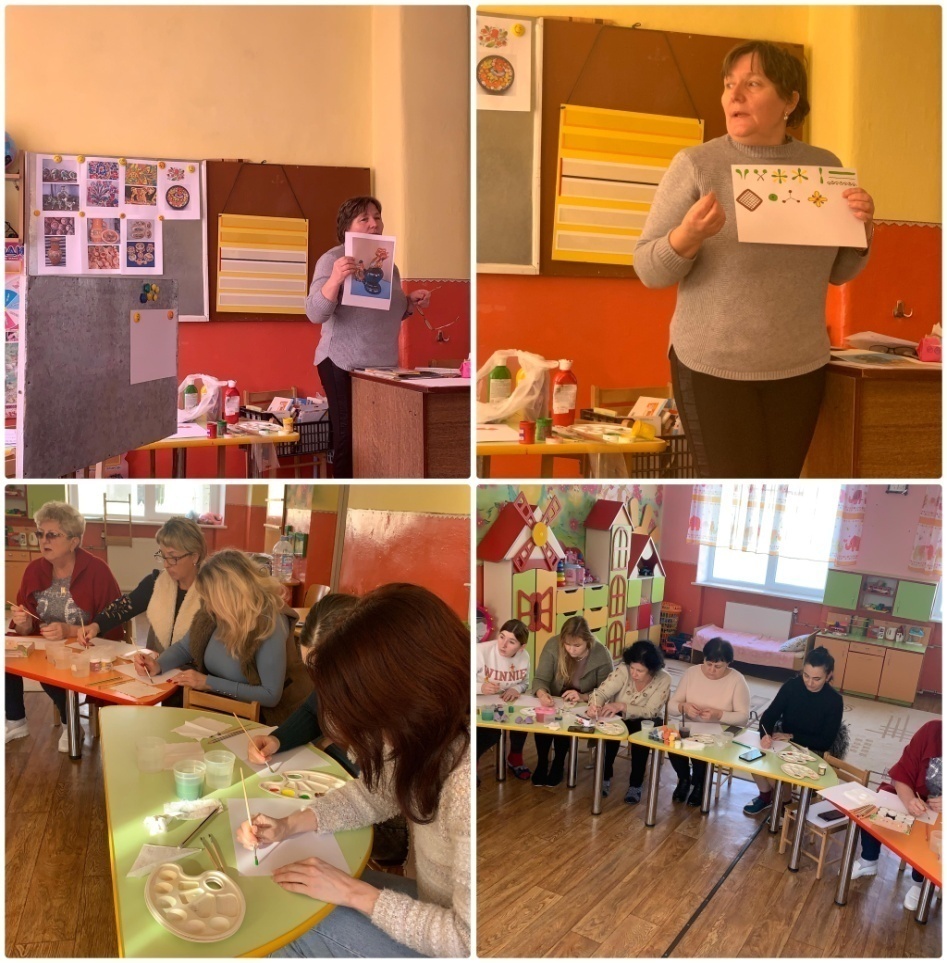 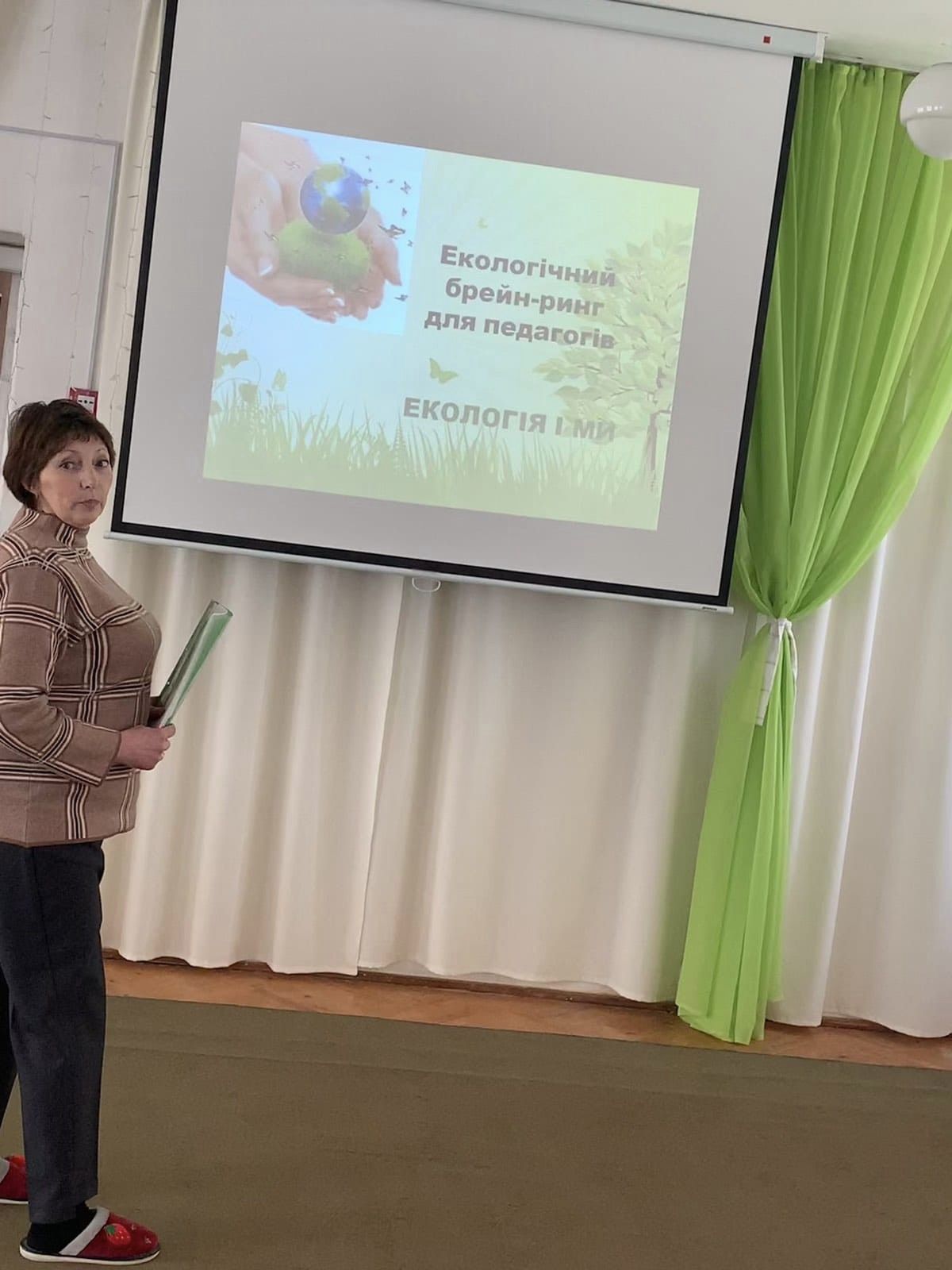 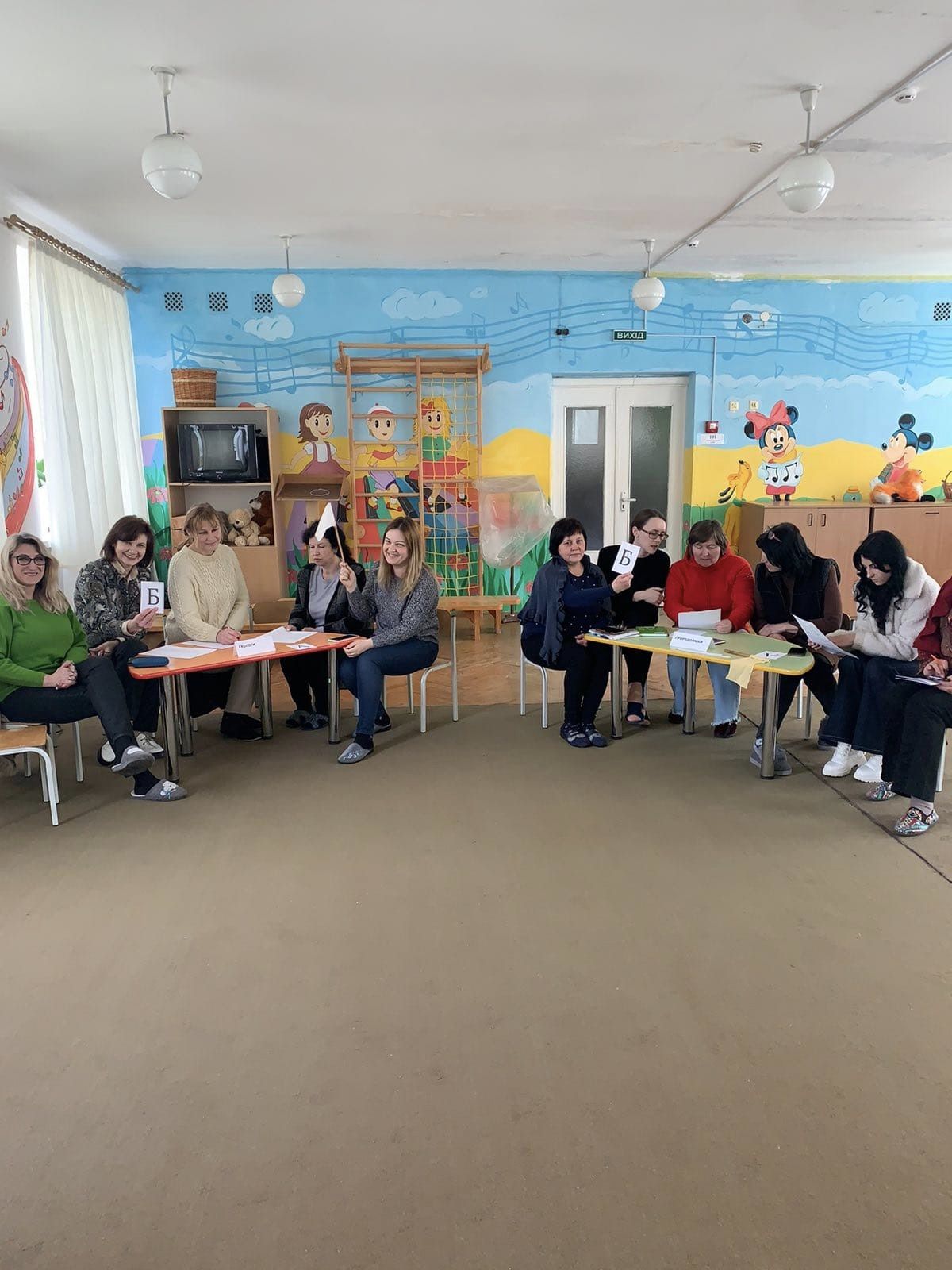 КРАЄЗНАВЧИЙ МУЗЕЙ
                             ГУРТКОВА  РОБОТА “МАЙСТЕРНЯТА”
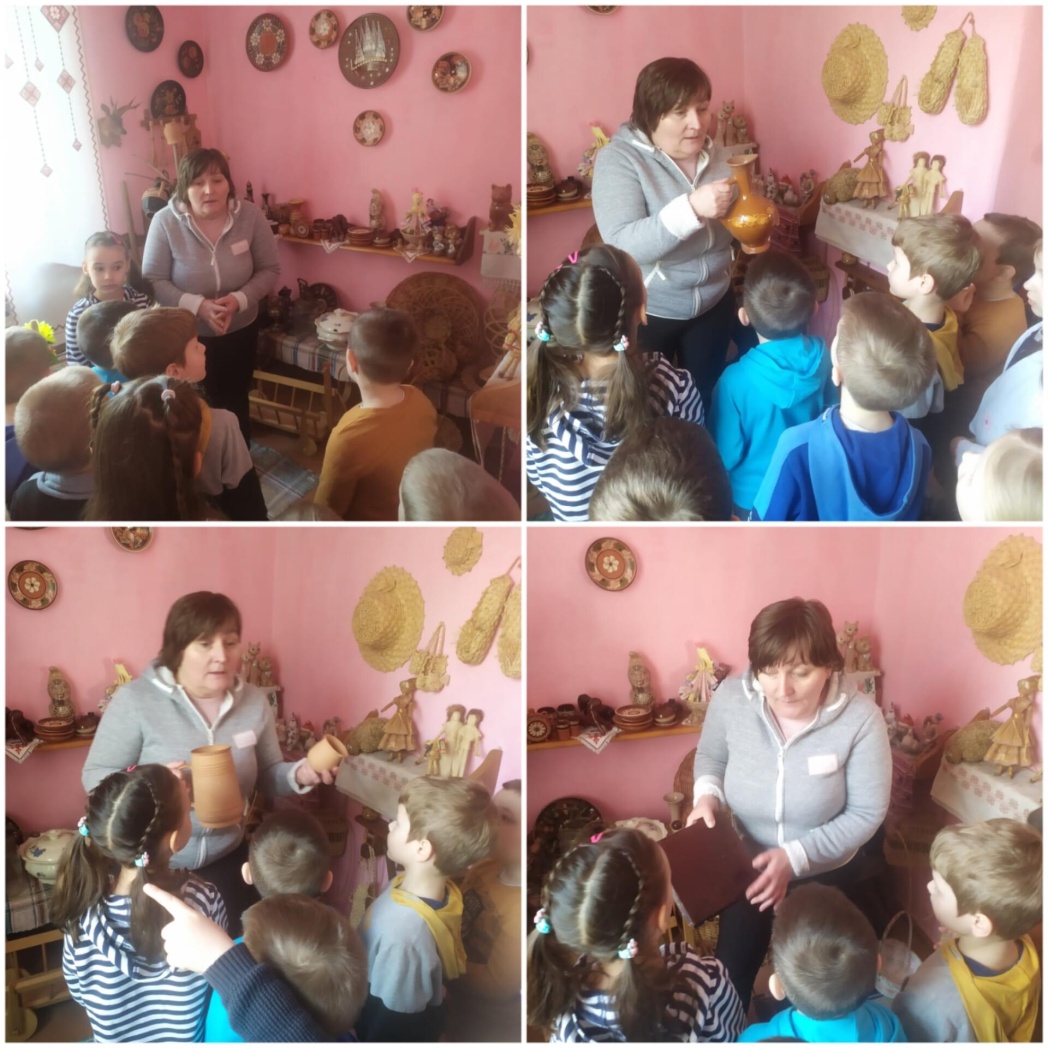 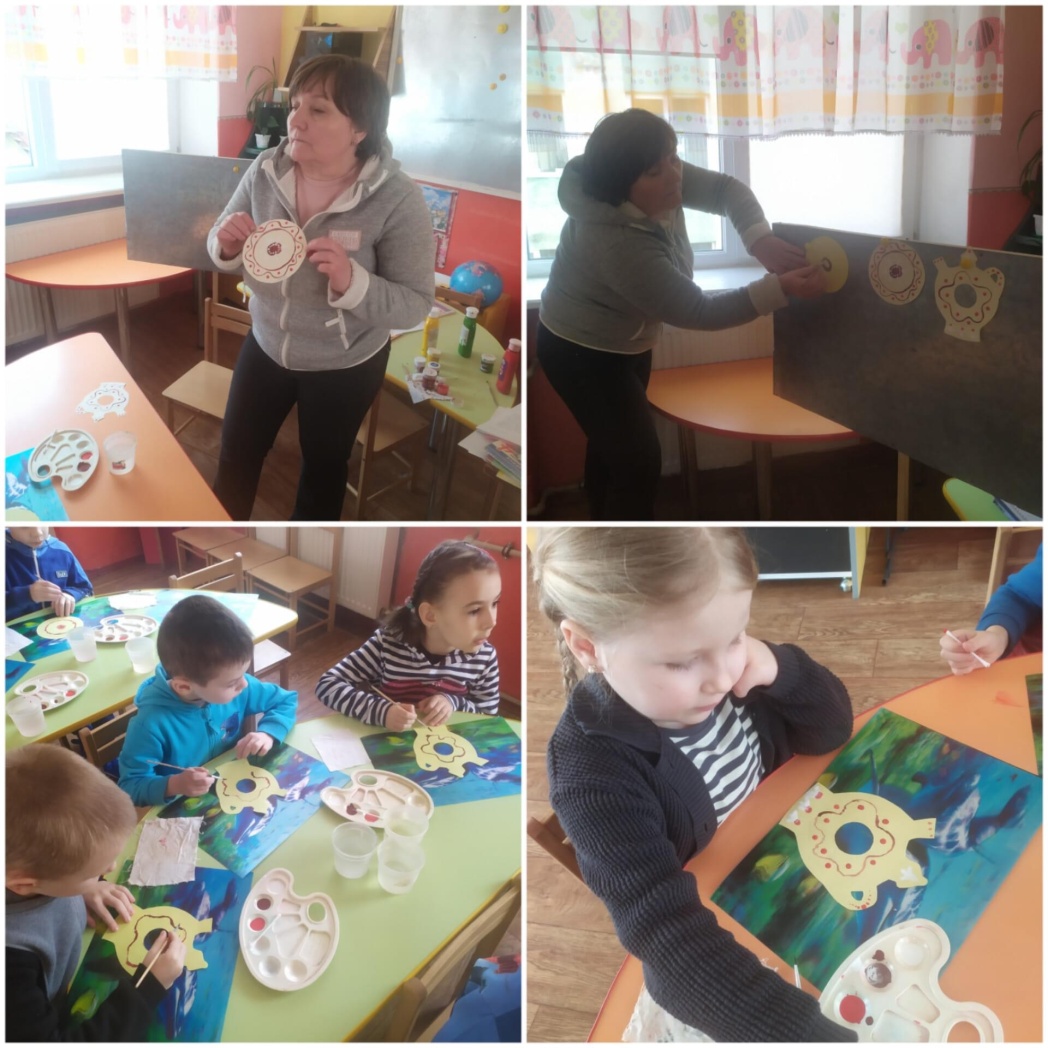 “Розгляд керамічних виробів 
та розпис посуду”
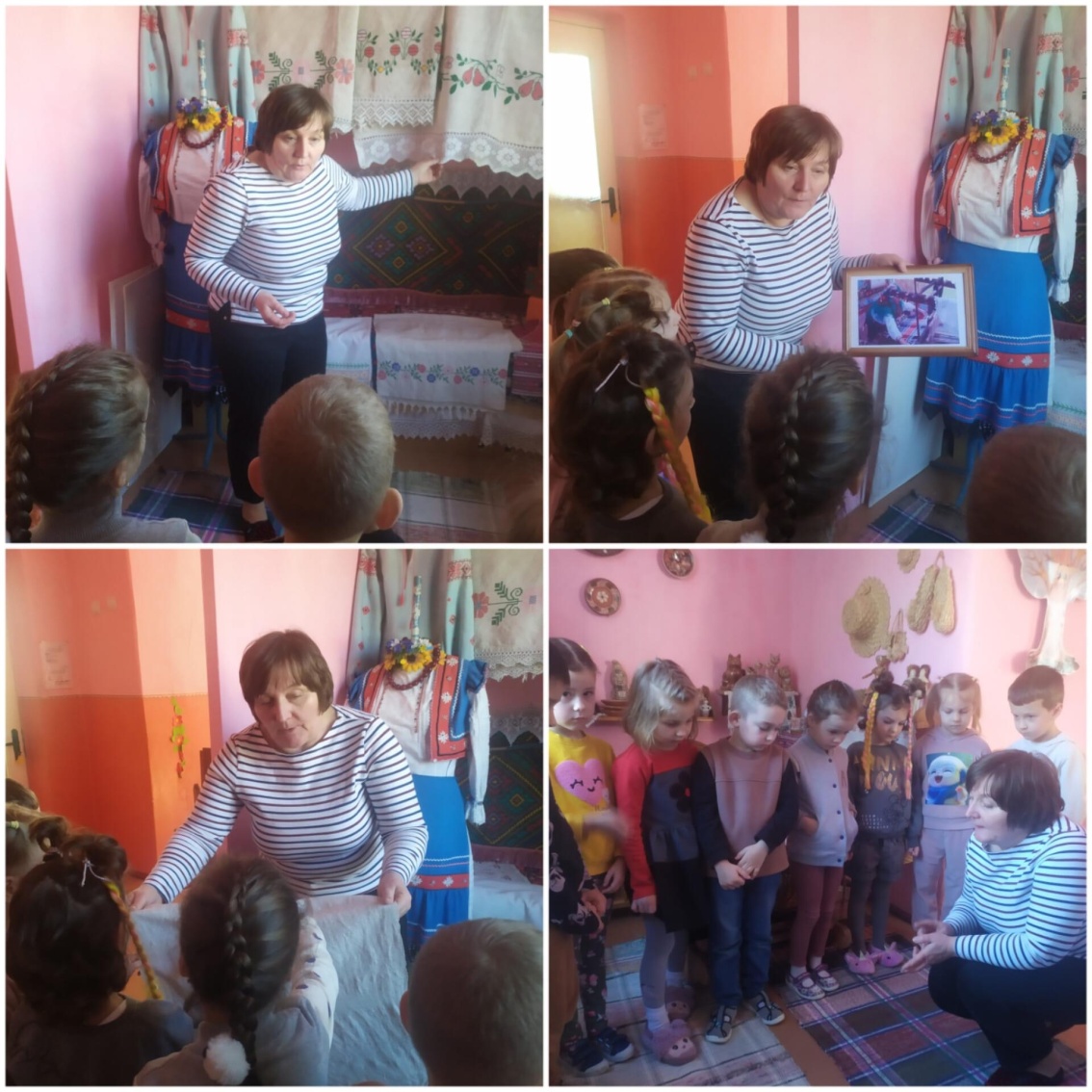 “Ознайомення з народним ремеслом ткацтвом
та його виробами”
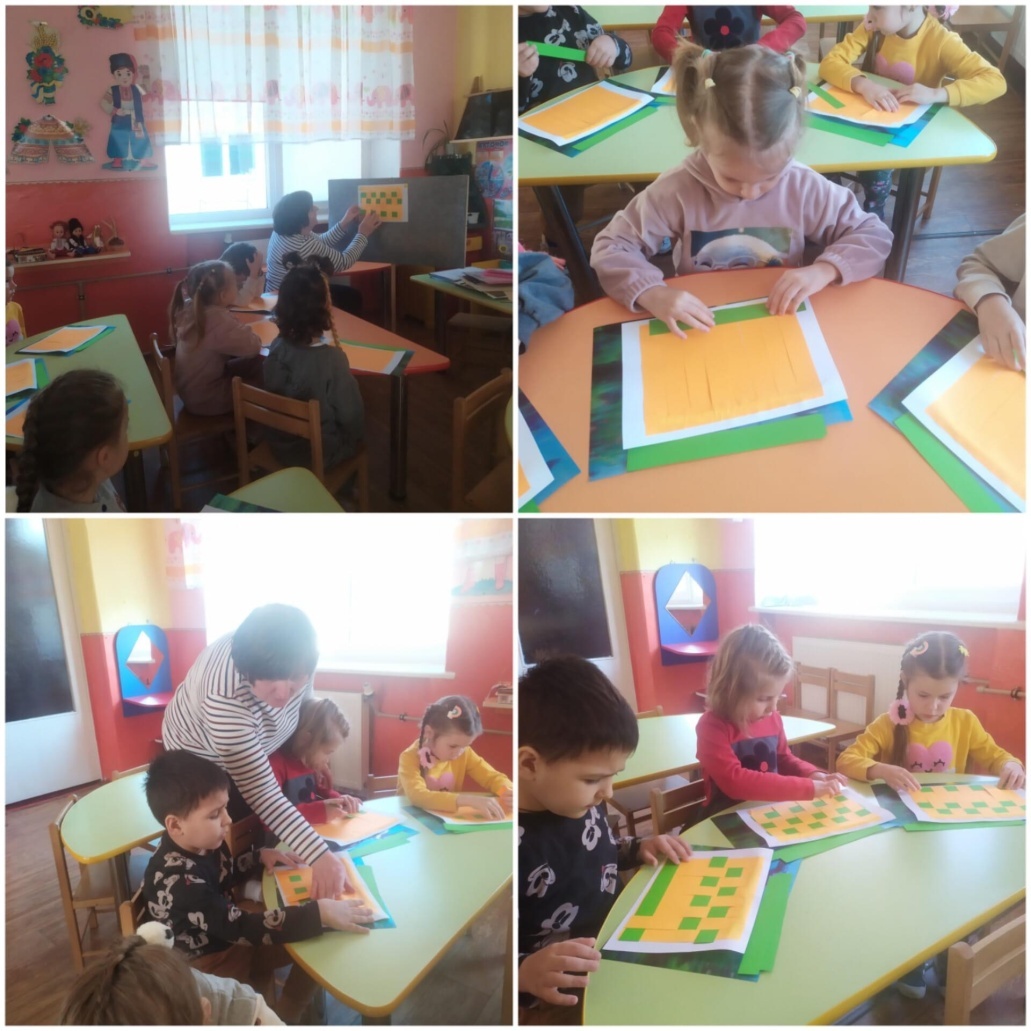 За 2022/2023 н. р. було проведено 4 засідання педагогічної ради ДНЗ:
На допомогу вихователям у педагогічній роботі проводились консультації

    Загальні:
- «Розвиток духовного потенціалу особистості дошкільника», вересень 2022р. 
- «Патріотичне виховання дітей дошкільного віку», жовтень 2022 р.
- «Вчимося діяти у конфліктах із батьками»,листопад 2022 р.
- «Створення сприятливого психолого-педагогічного середовища для інклюзивної освіти дітей із особливими освітніми потребами», грудень 2022 р.
- «Особистісне «Я» дошкільника і його життєва позиція», січень 2023 р.
- Моральність повинна бути свідомою,лютий 2023 р.
- Метод проектів як важливий освітній інструмент, березень 2023 р.
- Мовленнєва компетенція – засобами гри,квітень 2023 р.
-Організація та методика проведення екскурсій у природу, травень 2023 р.
Індивідуально-групові:
      -Створення сприятливого психолого-педагогічного середовища для інклюзивної освіти дітей із особливими освітніми потребами
      -Форми роботи з батьками в умовах інклюзивної освіти
      -Розвивальне середовище груп ЗДО
      -Організація роботи з батьками в умовах війни
Порівняльні діаграми
СТАРШІ ГРУПИ
Група №3 «Дзвіночок
Група №6 “Зіронька”
Група №5 “Капітошка”
СЕРЕДНІ ГРУПИ
Група №2 “Метелики”
Група №7 “Сонях”
ІІ МОЛОДША ГРУПА
Група №8 “Ромашка
Група №10 “Калинка”
Аналіз захворюваності дітей у 2023 році:
Організація харчування
В дошкільному закладі встановлено: 
Вартість харчування одного вихованця в ДНЗ у розмірі 40 грн. на день
(Батьки сплачують за харчування дітей у розмірі 80% від вартості харчування на день – 50 грн.)
Пільгові категорії :
- діти батьки яких є учасниками бойових дій в зоні АТО;
- малозабезпечені та багатодітні сім’ї .
Харчування дітей у ДНЗ здійснюється відповідно до норм, затверджених постановою Кабінету Міністрів України від 24.03.2021 року №305 «Про затвердження норм та порядку організації харчування у закладах освіти та дитячих закладах оздоровлення та відпочинку
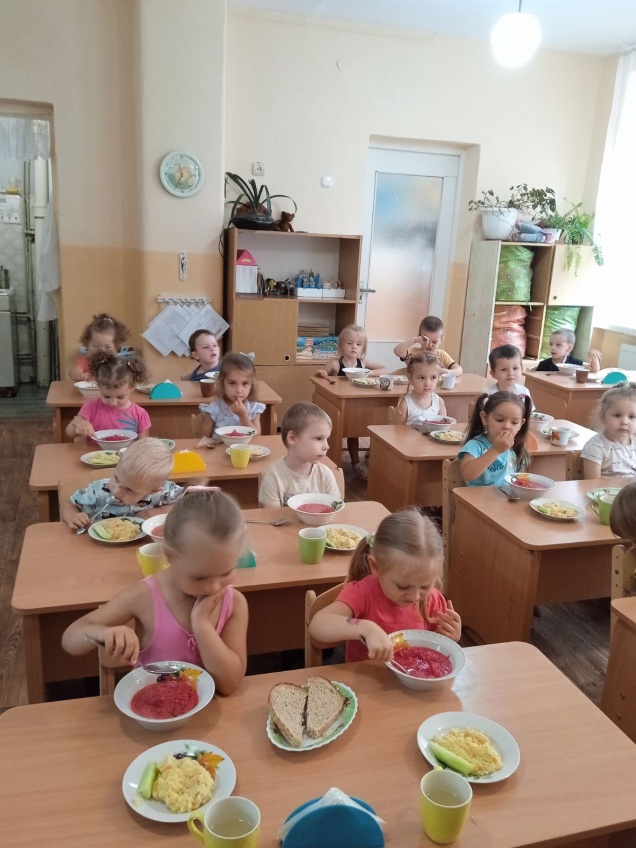 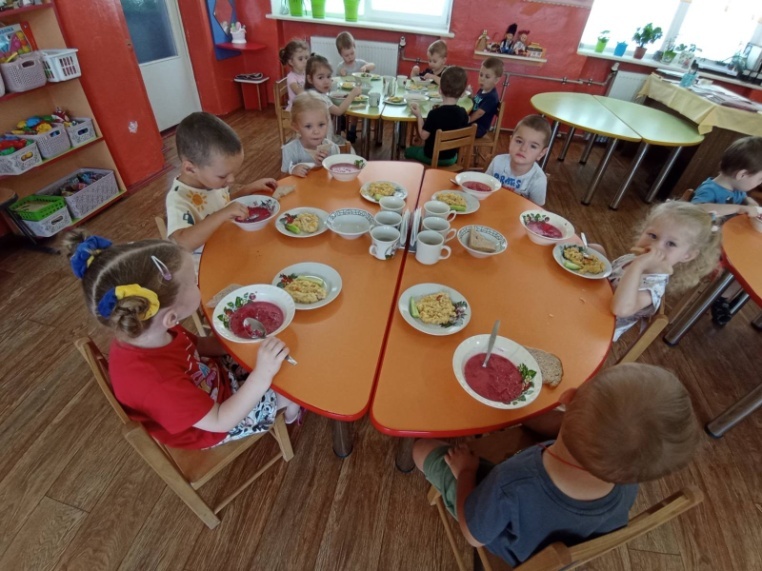 Аналіз виконання натуральних норм по основних продуктах харчування у %:
Забезпечення психологічного комфорту вихованців і працівників у закладі  здійснюється практичним психологом
проводиться профілактична корекційна, організаційно-методична, діагностична робота та психологічна просвіта.
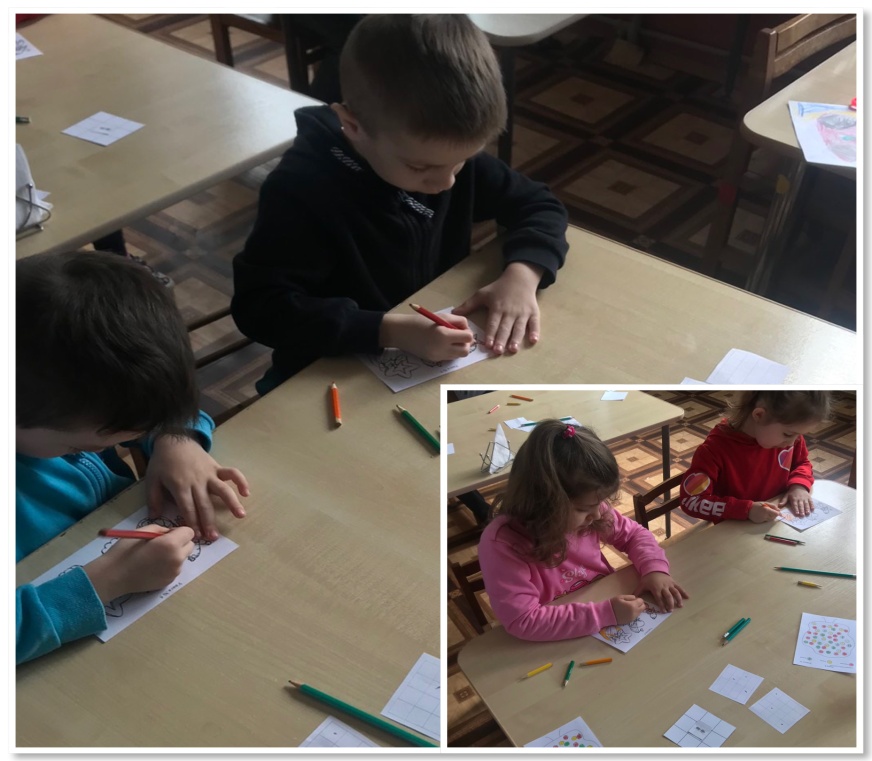 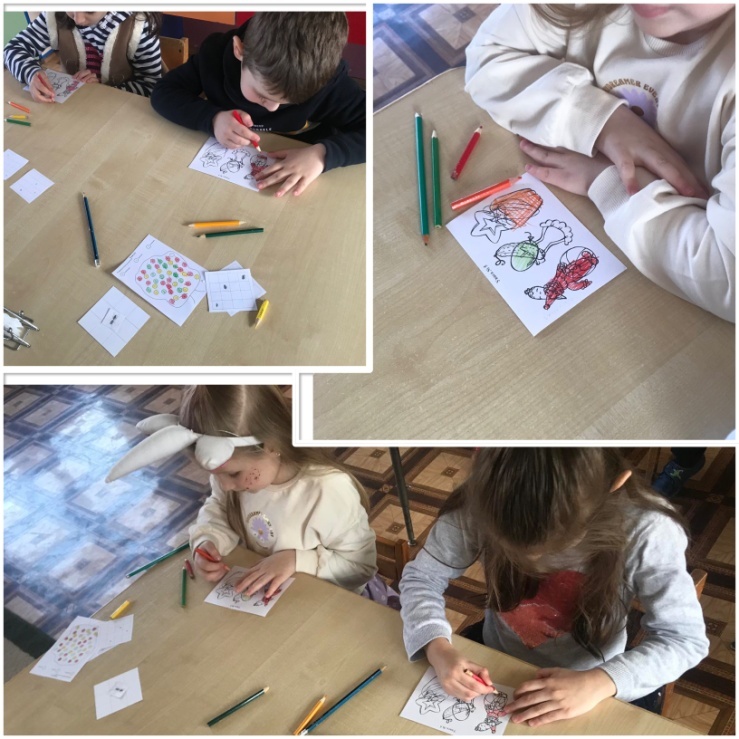 У листопаді практичний психолог провела семінар для педпрацівників ДНЗ     «Стоп - булінг».
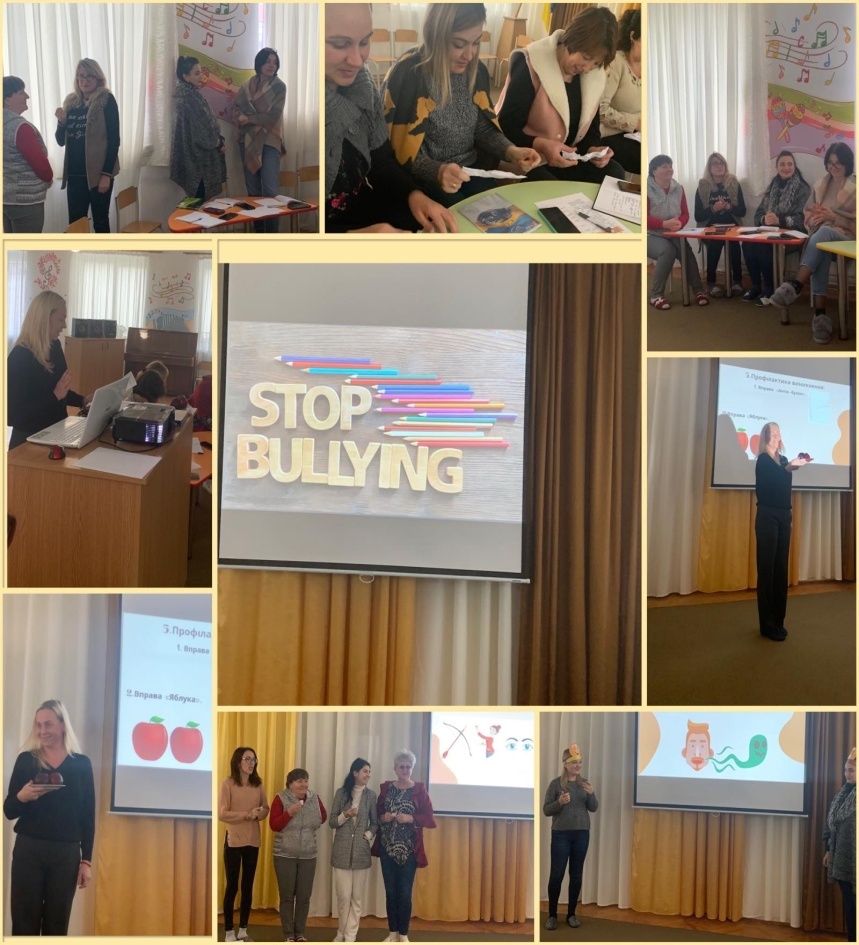 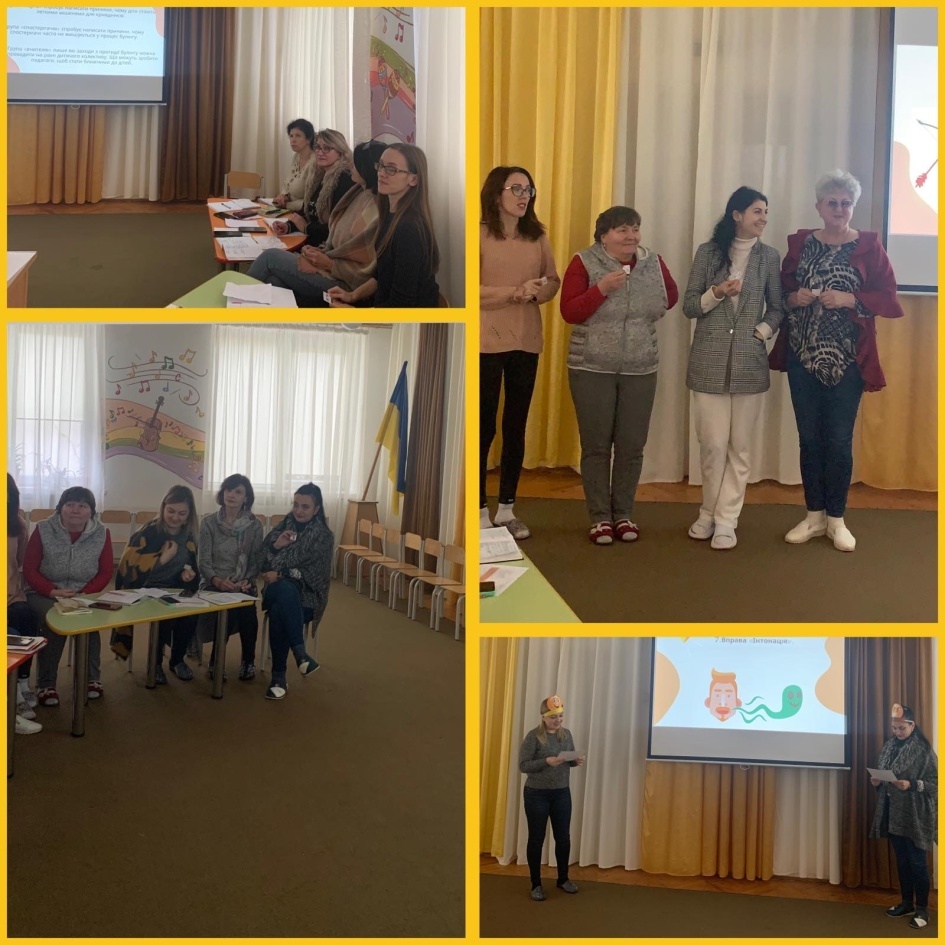 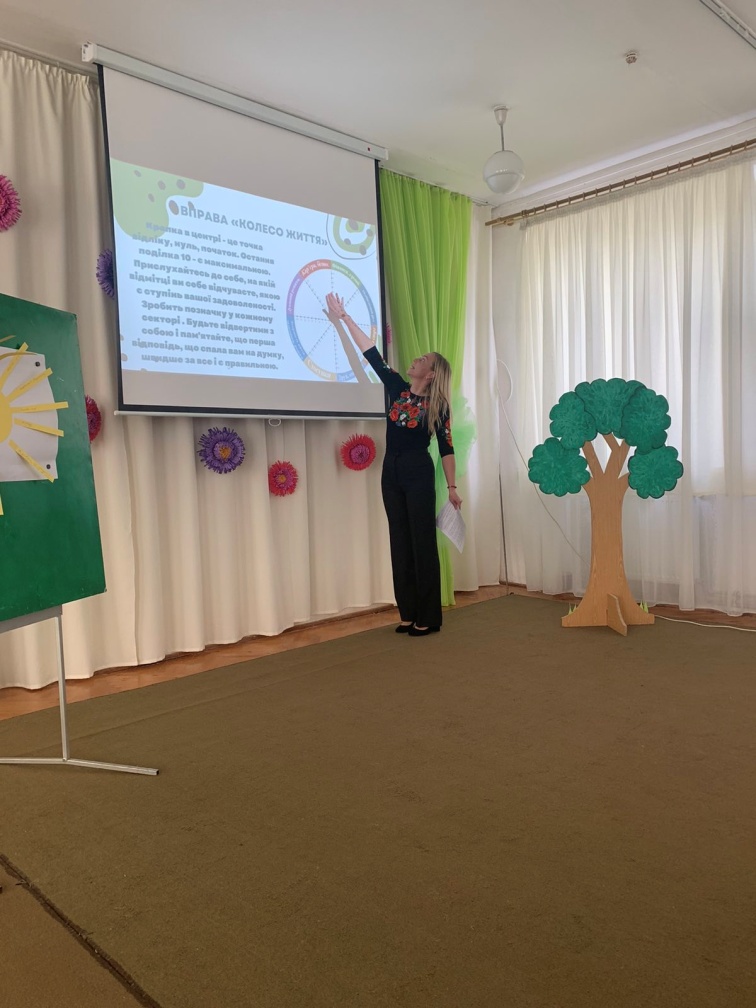 «Професійне здоров’я педагога. Профілактика синдрому емоційного вигорання»
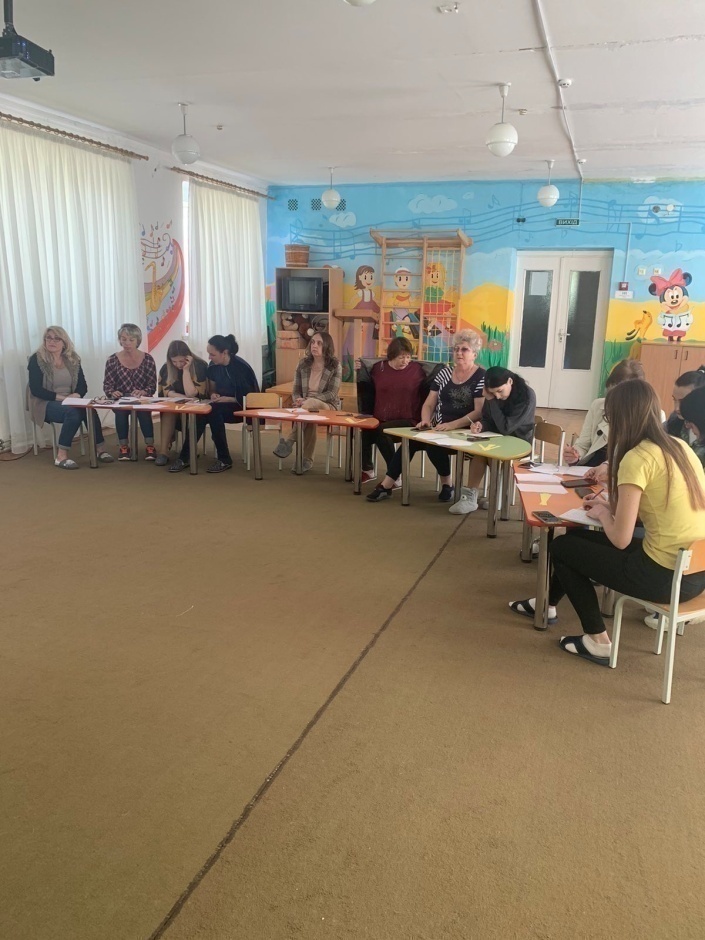 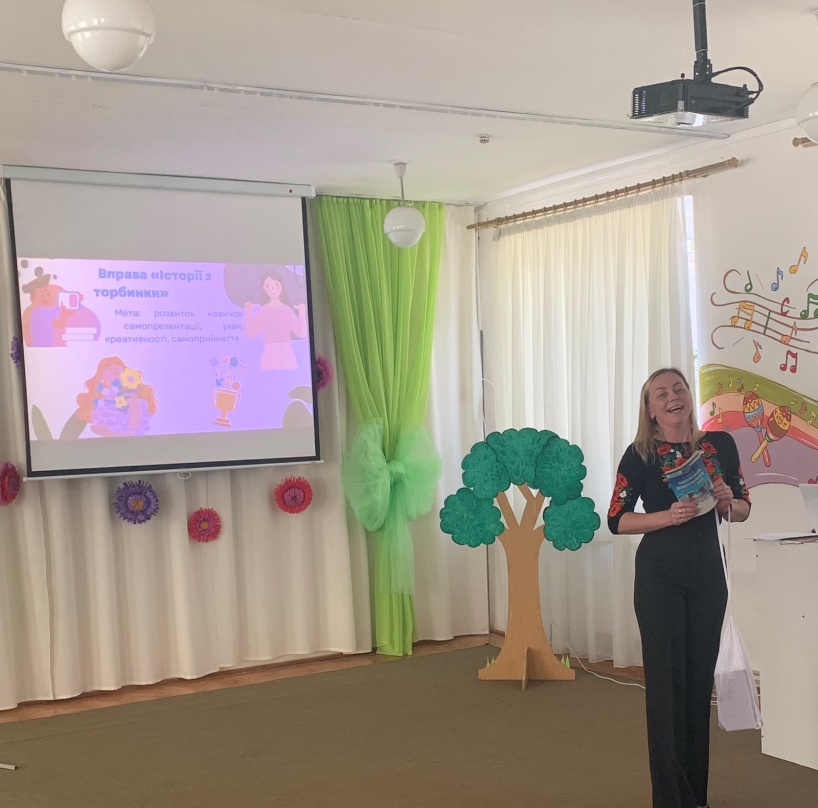 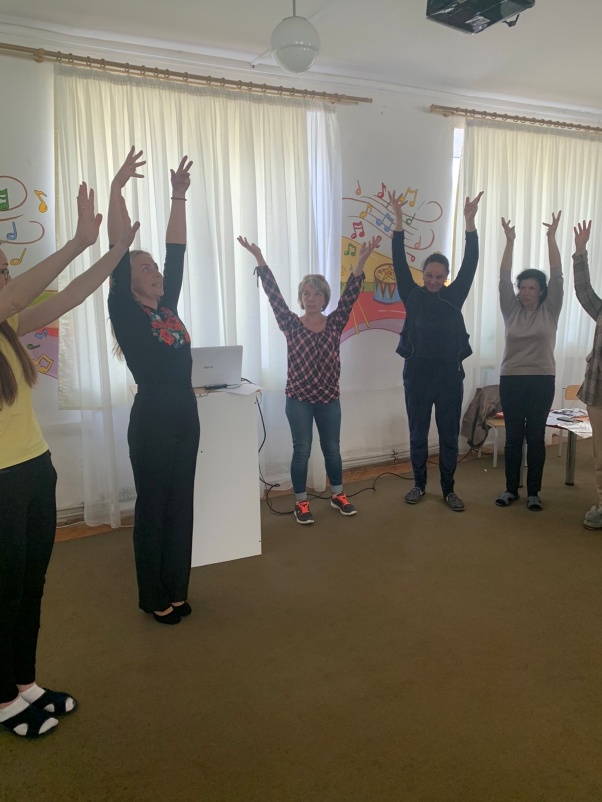 Протягом  навчального року матеріальна база ДНЗ поповнилась за  бюджетні кошти:У звітному періоді  були придбані :
Миючі засоби 
Медикаменти
Матеріали для поточного ремонту
Жавель клейд
       Навчально-методична база в дошкільному закладі поповнюється за рахунок добровільних внесків батьків та спонсорів. 

Проведено  ремонт групової кімнати, спальні,санвузла, кухні (заміна плитки на підлозі, плитка стін) групи .№ 1«Суничка», придбання килима для ігрового осередку
Частково проведено  ремонт групової кімнати, спальні, коридора, санвузла (заміна 2 унітазів, сантехнічні труби)  гр..№4 Малятко»  
Батьки групи №1 «Суничка» спільно з батьками групи №2»Метелики» придбано водонагрівач місткість 100літрів.
Батьки групи №6 «Зіронькаа» спільно з батьками групи №5 «Капітошка» придбано водонагрівач місткість 100літрів
Оновлено майже всі ігрові майданчики (гойдалки, пісочнці)  та пофарбовано ті, що є на дитячих майданчиках.
Отримано в межах благодійної допомоги два масляні обігрівачі від департаменту освіти і науки молоді та спорту Закарпатської обласної державної адміністрації в особі Марусинець М.М.  ,  бензиновий електрогенератор від Чеських партнерів краю Височина, 7 шкільних наплічників та комплекти для навчання від ЮНІСЕФ
Подальша взаємодія , співпраця з родинами  виражена у  формулі: 

«ДІТИ + БАТЬКИ + ДНЗ =
      РАДІСТЬ , ЗДОРОВ’Я , КОМФОРТ !»
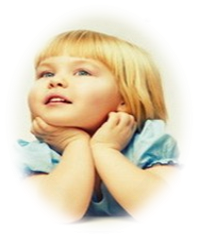 Дякую за увагу!